Survival of the Fittest
Dora: “I think ‘fit’ means being bigger and stronger.”
Lance: “I think ’fit’ means being more likely to reproduce.”
Felix: “I think ‘fit’ means being able to run faster.”
Keisha: “I think ‘fit’ means being more intelligent.”

Which person do you agree with most? Go to that corner and talk with everyone else there about why your statement is the best choice.
What makes them special? What is ‘useful’ about what makes them special?
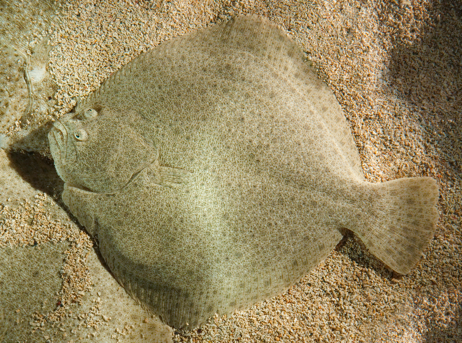 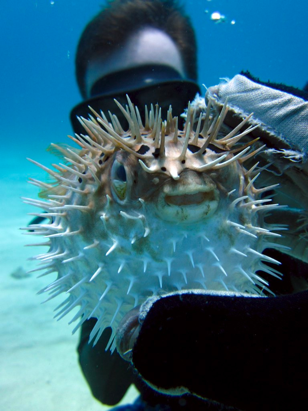 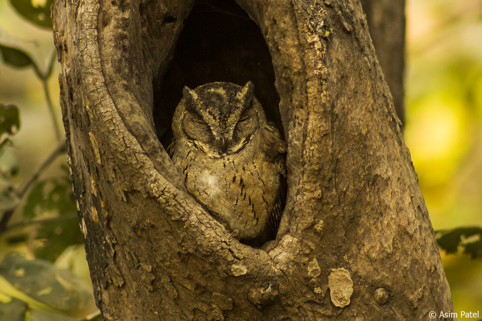 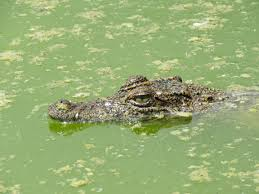 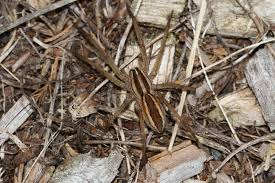 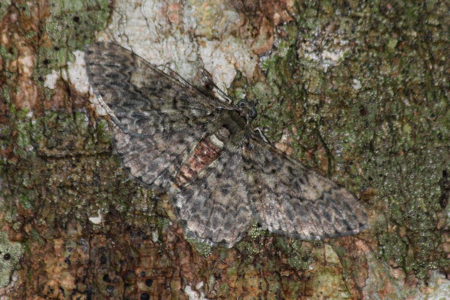 [Speaker Notes: Wolf Spider- camouflage to hide in leaf litter, venom to paralyze prey, keen sense of sight and vibrations.
Owl- camouflage to hide in tree, fringed feathers for silent flight, large eyes to hunt at night, turn head all the way around to track prey, talons to grab prey while flying
Moth- Camouflage to hide on trees, thin body and wings allow them to fly quickly or hover over flowers
Pufferfish- Artificial bigness to scare off predators, sharp spines that can excrete poison for protection.
Crocodile- Camouflage in the water, high acidic stomach contents to allow wide range of foods, cold blooded so they can regulate their own metabolic rate. 
Flounder- Camouflage to the ocean floor, eyes on the same side to see as they travel along the ocean floor.]
Which of these animals fit your definition for ‘survival of the fittest’? Which don’t? Do you need to revise your definition?
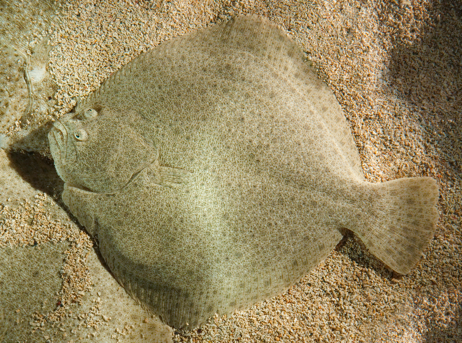 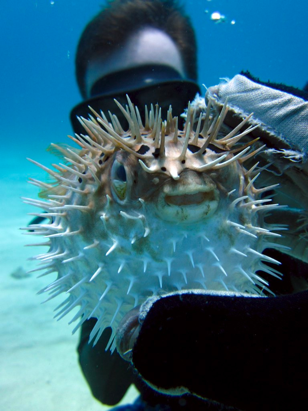 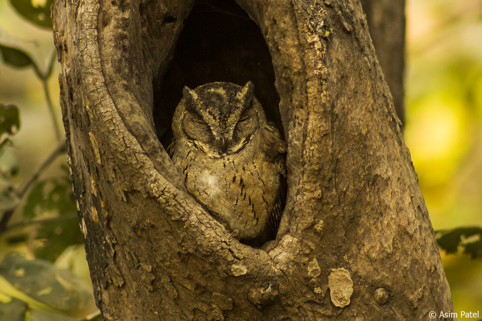 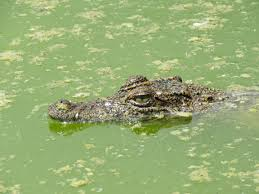 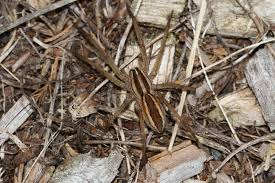 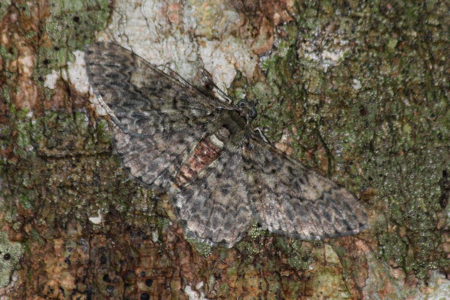 Why-Lighting and Comic Writing
What is the human influence on Darwinian fitness?
Highlight phrases within the article that contribute to answer the question.
Write in the margins why you highlighted each phrase.

Comic writing
There needs to be a message, but this is also a comic so see if you can add in some laughs.
This is a great time to reflect on how good your margin notes were. What was helpful and what was hurtful toward making your comic?
How will your illustrations help with the message? They need to be more than just a person standing there talking.
Metacognition (Thinking about Learning)
Take time to reflect and write down HOW each activity listed below helped you learn. Try not to write WHAT you learned, but think about how the activity made learning easier or harder and how you will approach similar activities in the future

Four Corners: Deciding who you agreed with about the definition
Examples and Non-Examples: Did the animals fit what you picked?
The Mice in the Desert handout
Why-Lighting the article
Making a comic from your Why-Lighting notes